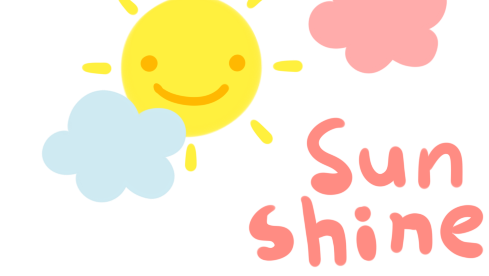 Chào mừng thầy cô đến dự giờ, thăm lớp
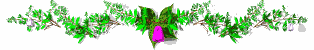 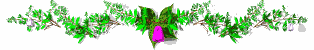 Môn: Đạo đức – Lớp 1
Bài 6: Em tự giác làm việc của mình ( Tiết 1)
Giáo viên: Ma Thị Dưỡng
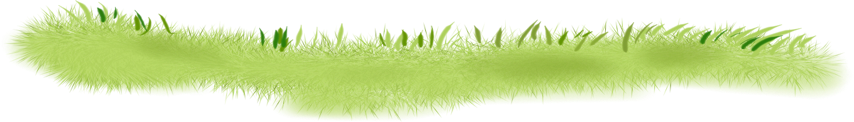 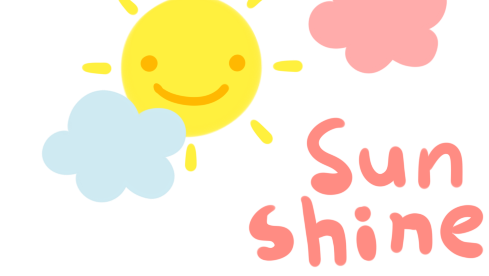 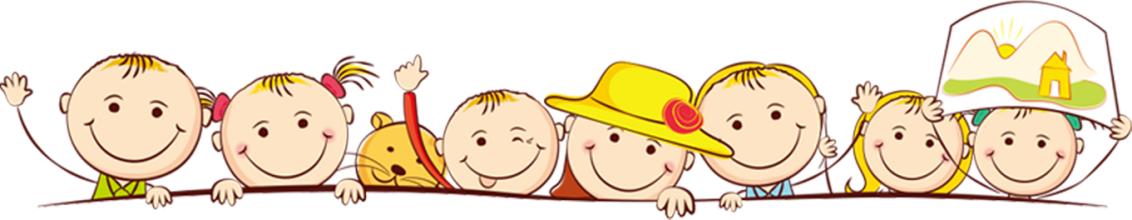 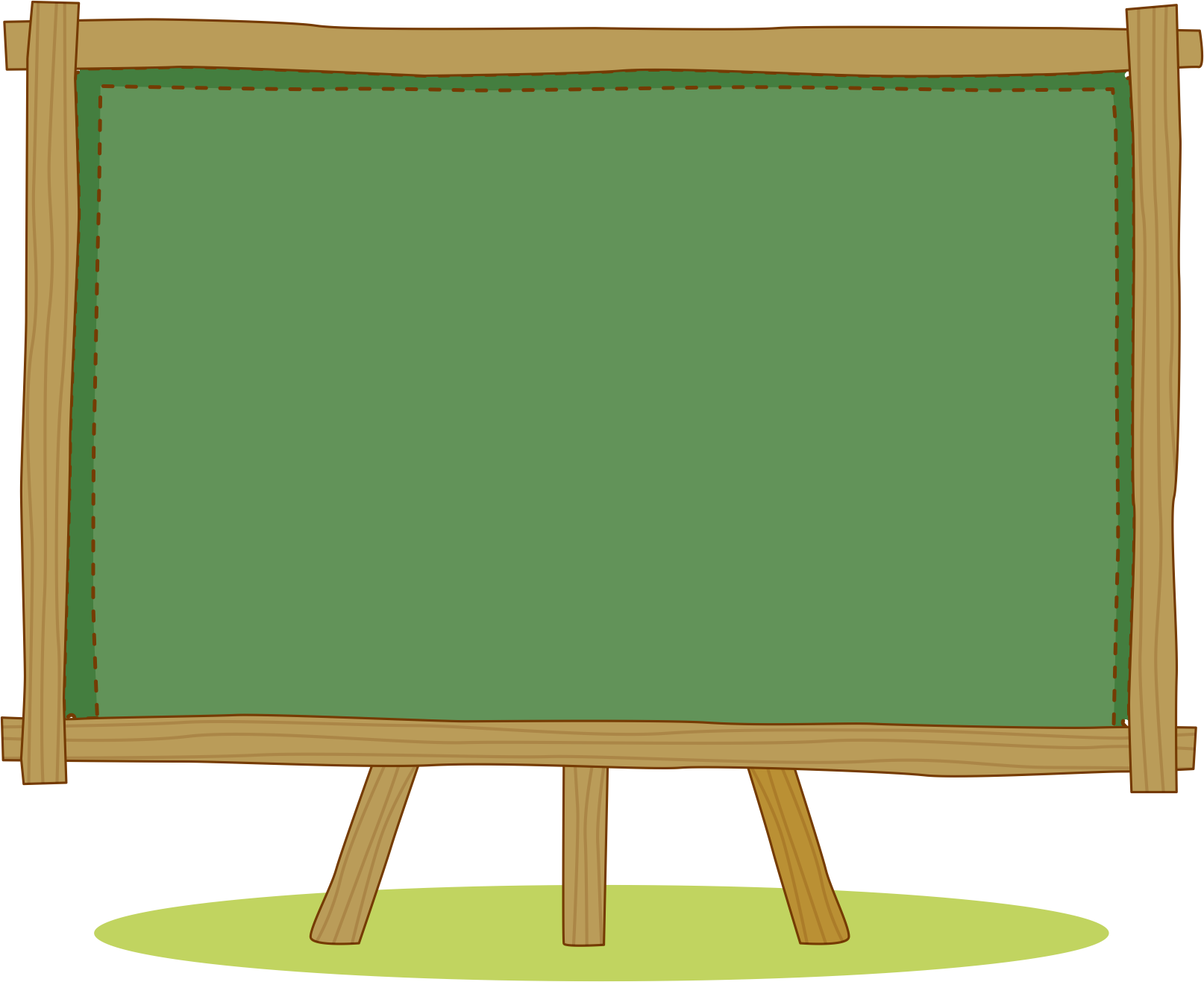 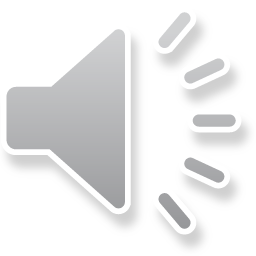 KHỞI ĐỘNG
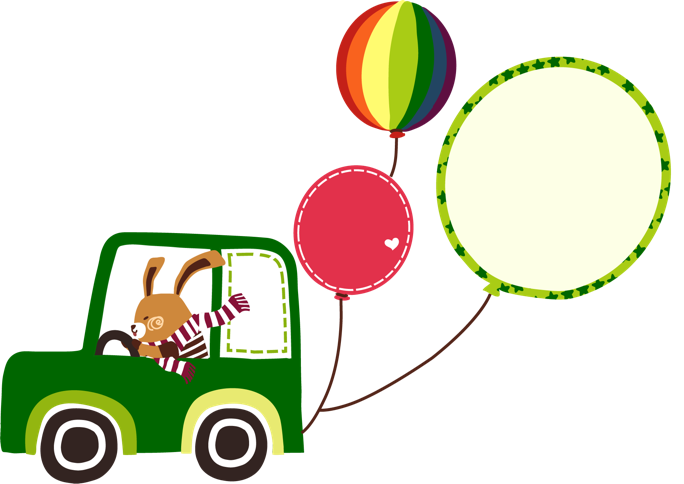 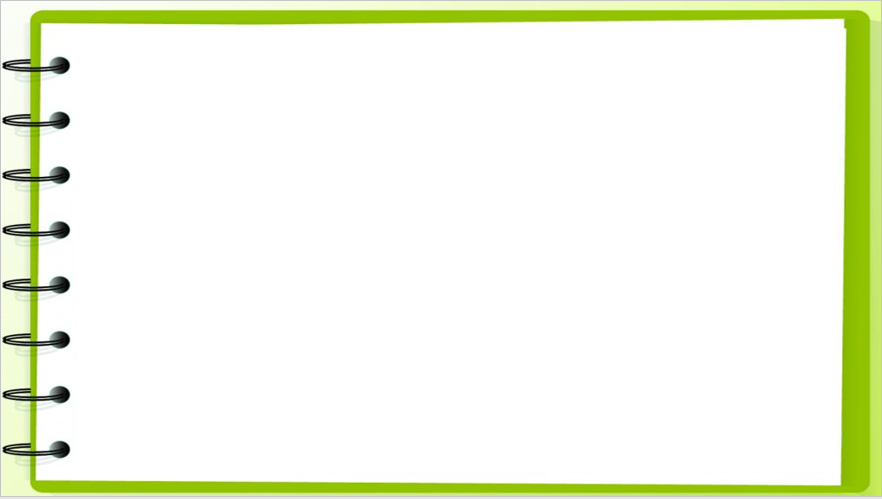 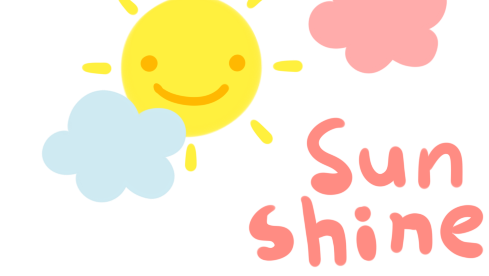 5
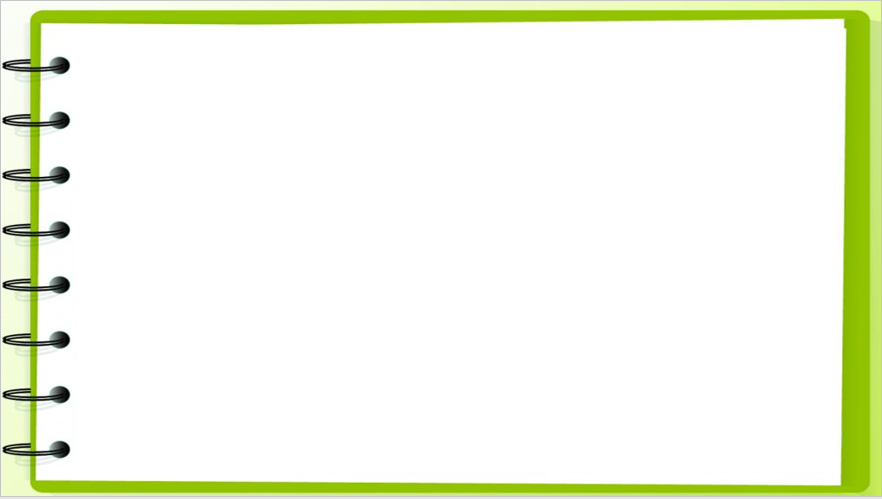 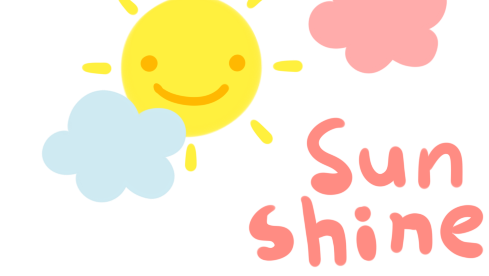 5
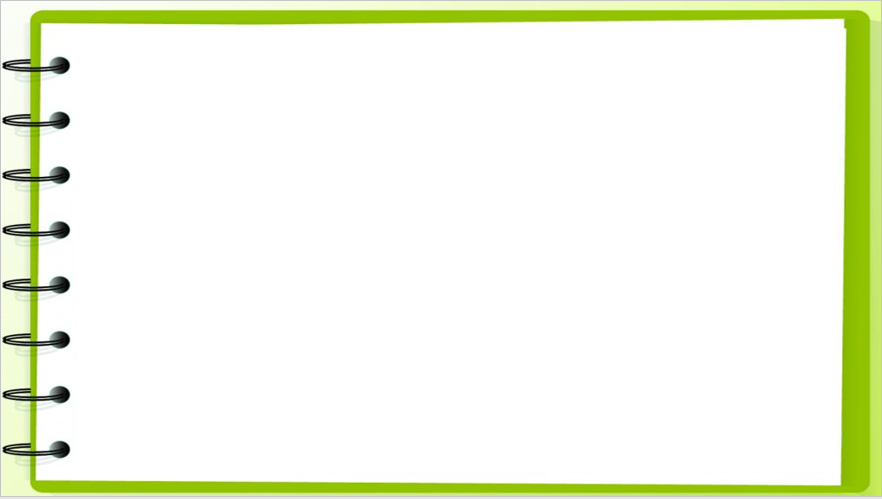 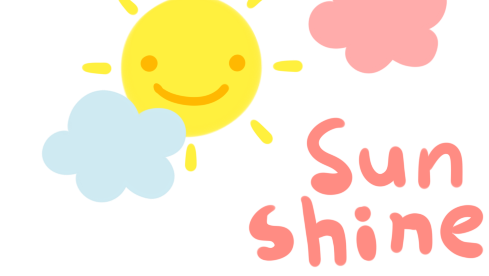 5
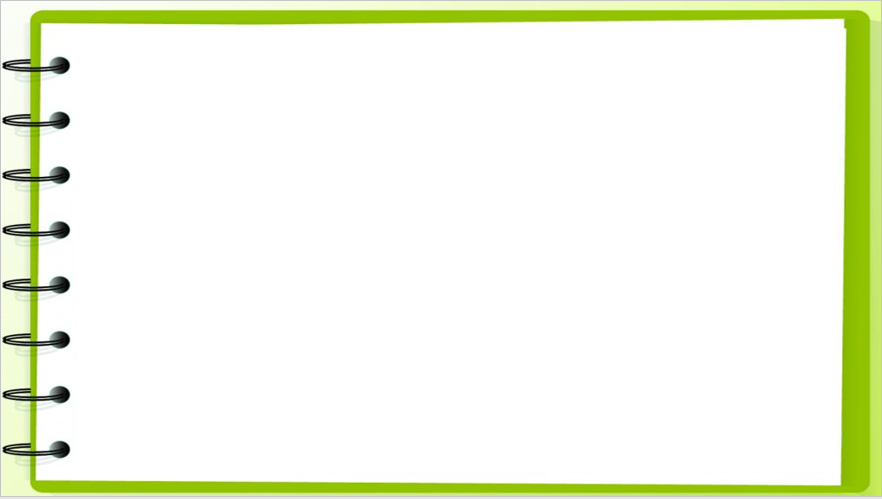 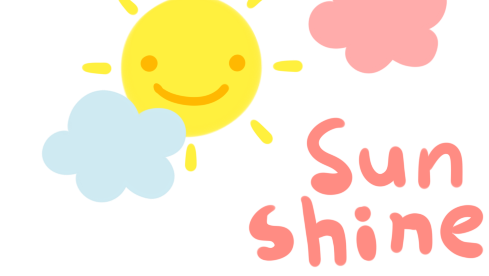 5
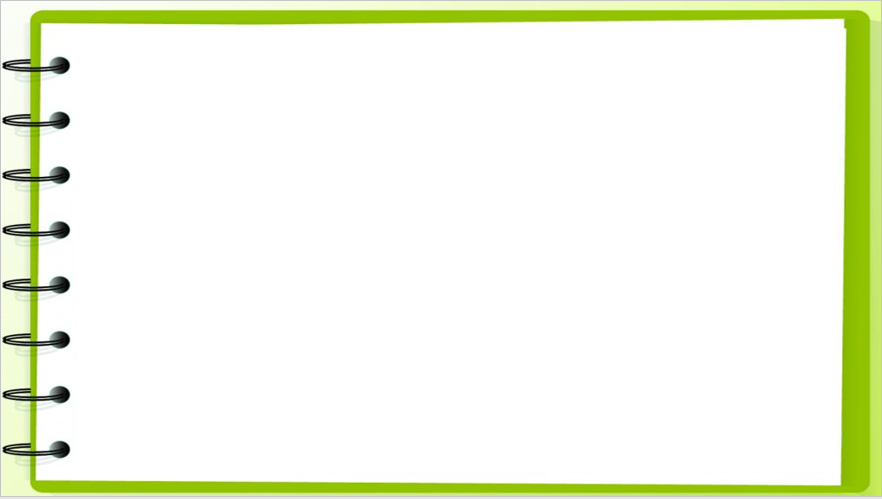 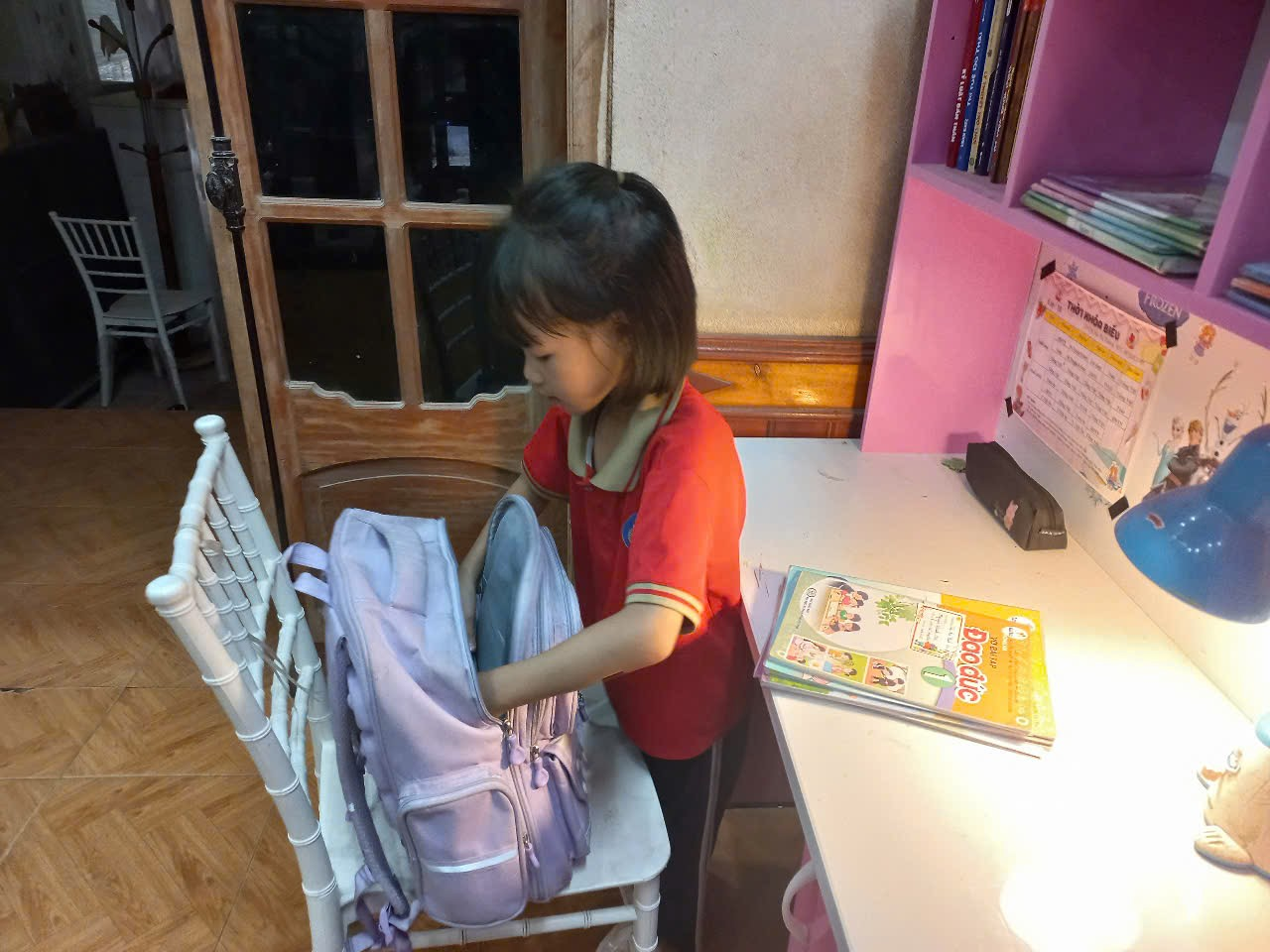 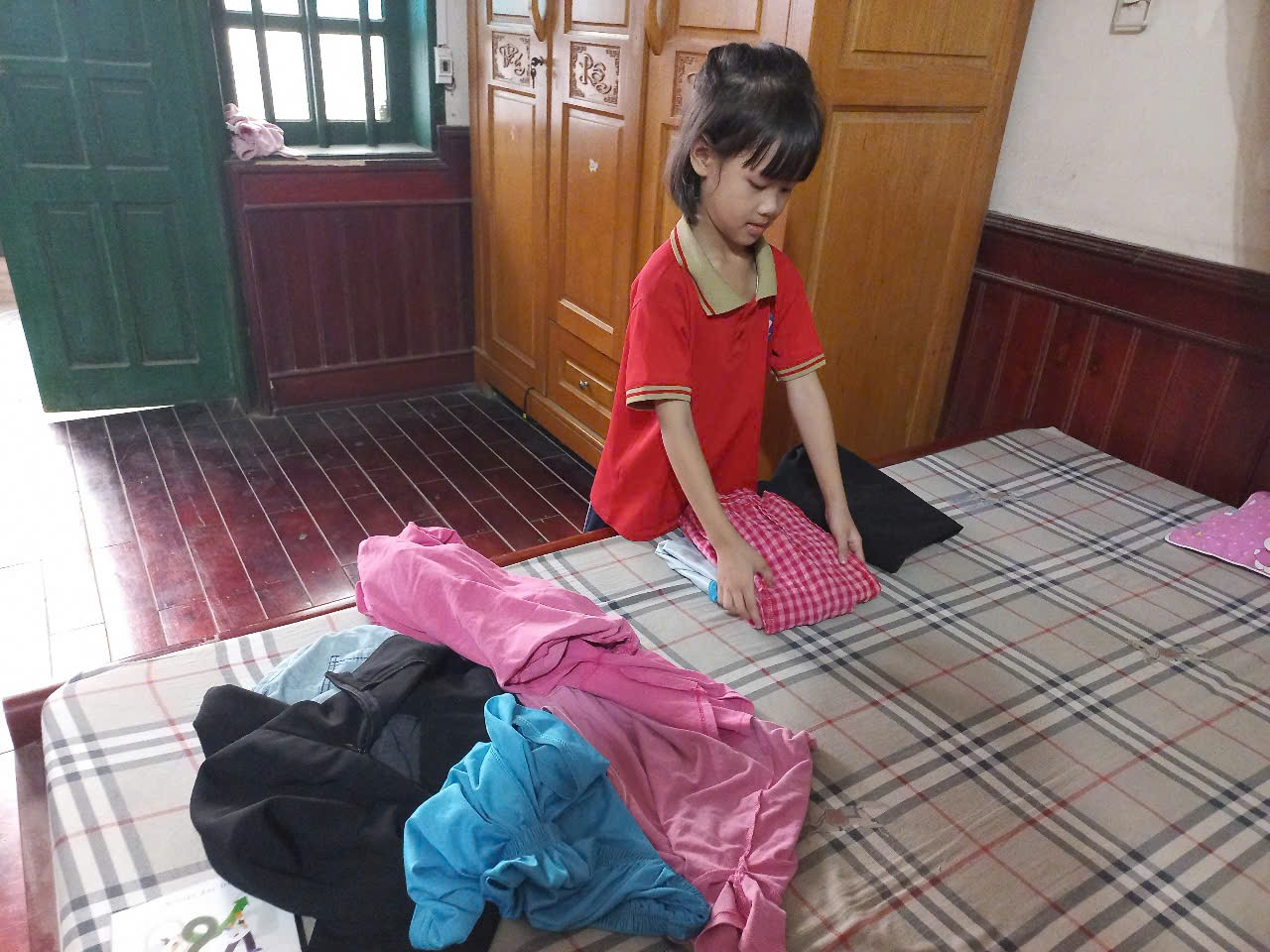 5
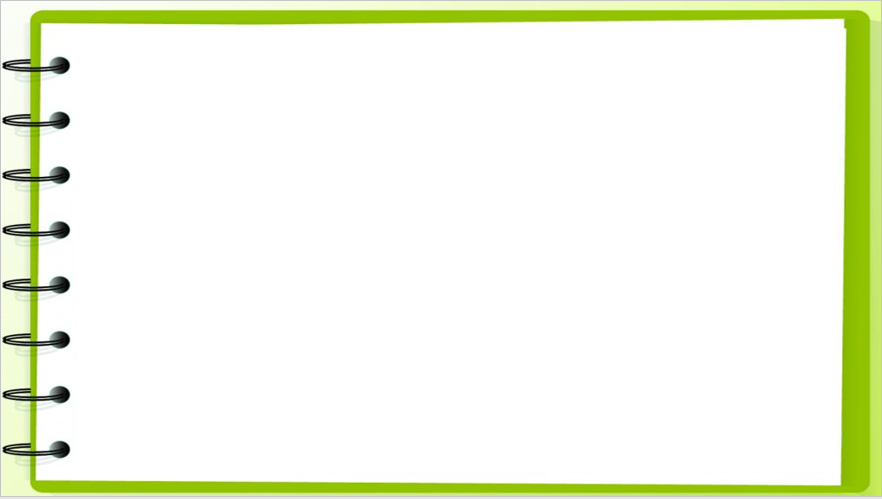 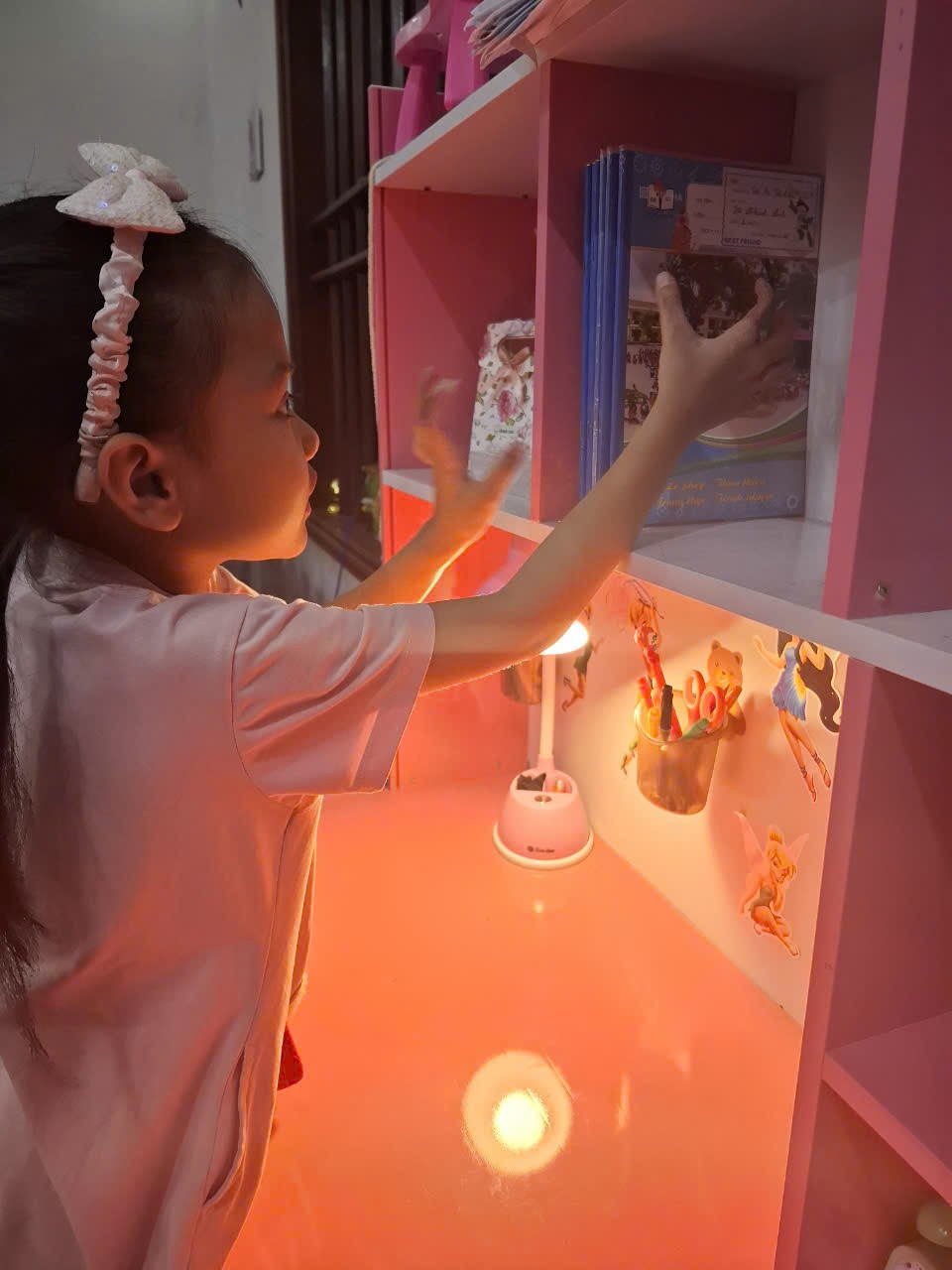 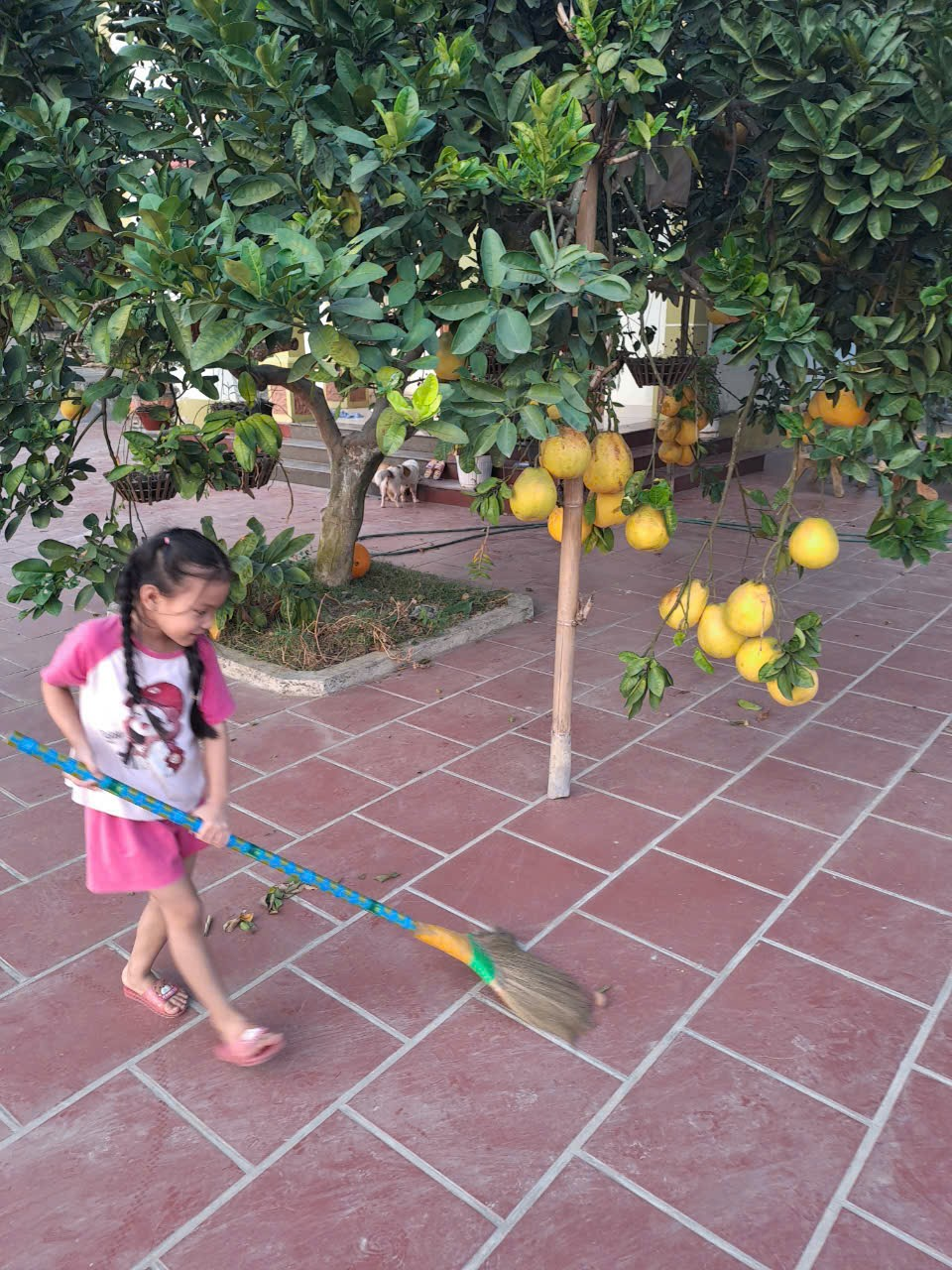 5
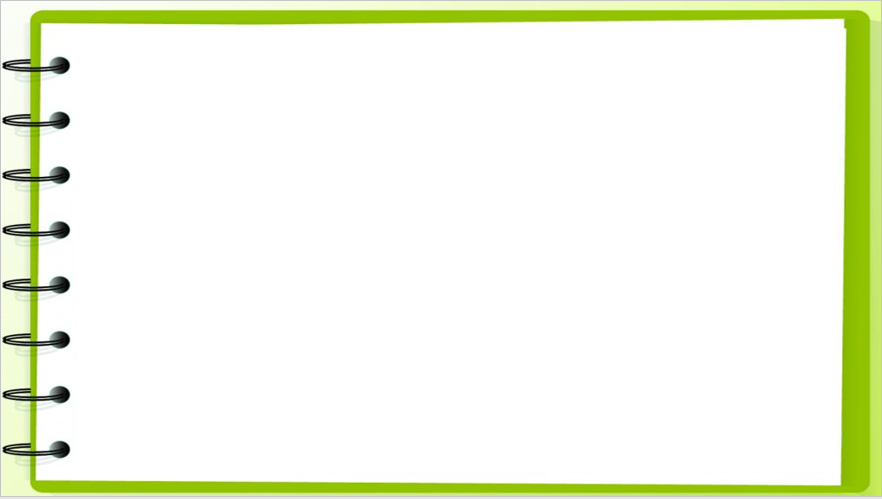 5
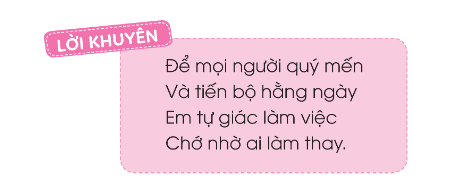 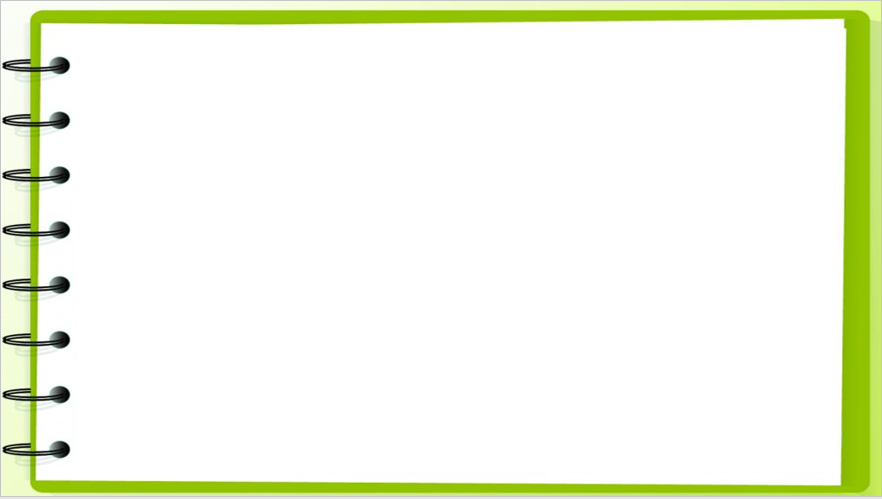 5
TẠM BIỆT QUÝ THẦY CÔ CÙNG  CÁC EM
Kính chúc thầy cô giáo mạnh khoẻ!